МБДОУ «Детский сад Солнышко»
Районный конкурс«Новогодняя маска»
Декабрь 2014 г.
Работа семьи Сметанкиной Даши.Маска «Незнакомка»
Работа семьи 
Кузнецовой Алены
Маска «Лисичка-сестричка»
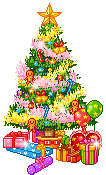 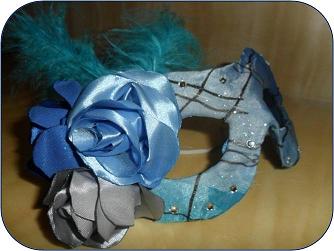 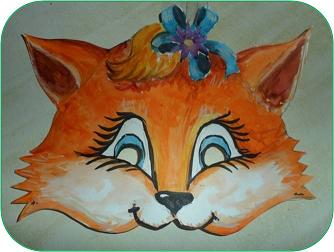 Работа семьи Шевцовой МашиМаска «Зеленая красавица»
Работа семьи Федер СашиМаска «Человек-паук»
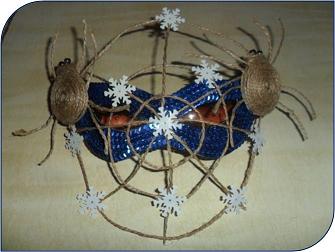 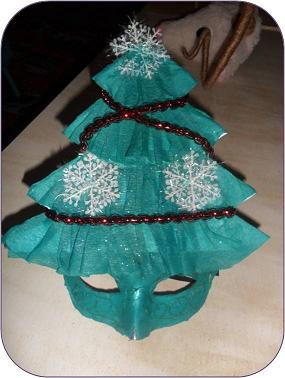 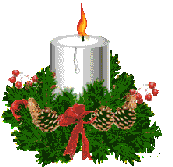 Работа семьи Дундукова Илюши«Ягненок»
Работа семьи Ильченко Димы«Незнакомец»
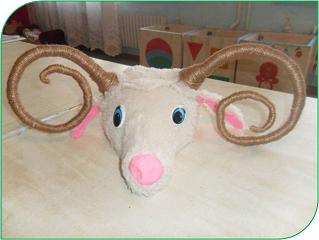 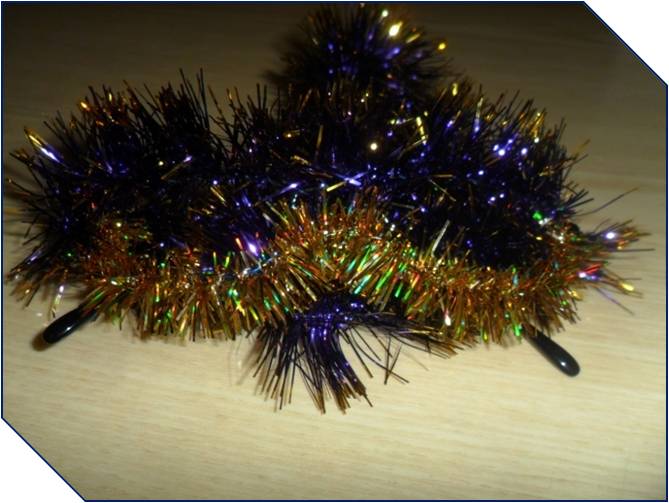 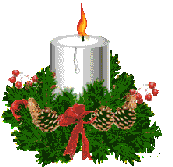 Работы воспитателя Сергеевой Тамары Дмитриевны
Маска «Бабка Ежка»
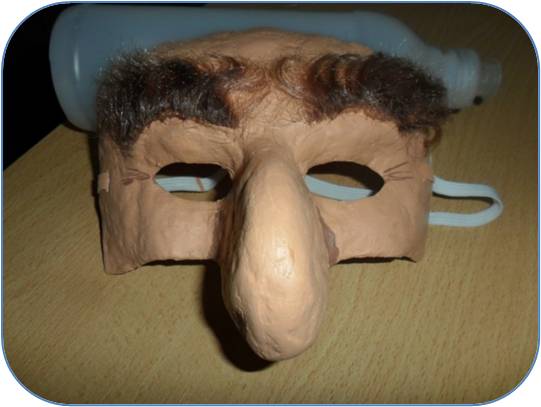 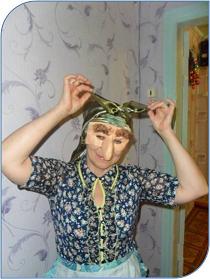 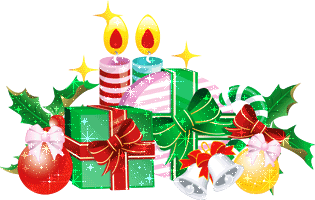 Маска «Леший»
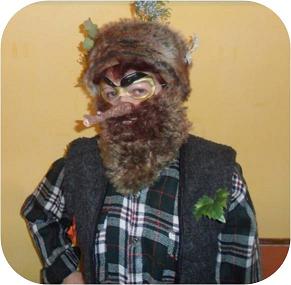 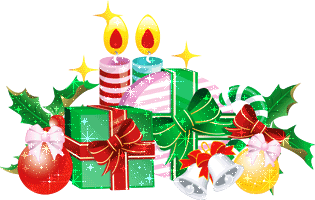 Спасибо за внимание!
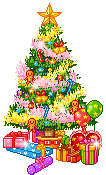 Презентацию выполнила:
 Сергеева Т.Д.